Priemonės “Kraštovaizdžio apsauga” finansavimo sąlygų aprašo (toliau – Aprašas) 11.4 p. veikla:Bešeimininkių apleistų pastatų ir įrenginių likvidavimas
Lina Nemuraitė
Aplinkos projektų valdymo agentūros
Gamtotvarkos projektų skyriaus vyr. specialistė

2016-04-27
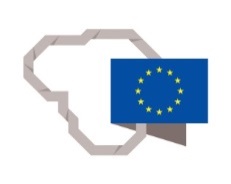 Sąvokos
Bešeimininkiai pastatai – teismo sprendimu pripažintini bešeimininkiais kraštovaizdį darkantys, neūkiškai užlaikomi ir/ar reikiamai techniškai neprižiūrimi statiniai, reikalaujantys skubių veiksmų juos tvarkant/likviduojant.
Įrenginiai priemonės finansavimo sąlygų apraše suprantami, kaip gręžiniai vandeniui tiekti ir vandens šiluminei energijai naudoti.
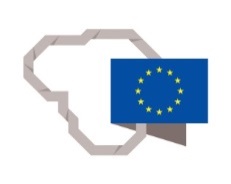 Priemonės įgyvendinimo stebėsenos rodikliai
Teritorijų, kuriose įgyvendintos kraštovaizdžio formavimo priemonės, plotas(ha).            Rodiklio kodas R.N.091. Aprašo 26.1 p. 

Likviduotų kraštovaizdį darkančių bešeimininkių apleistų statinių ir įrenginių skaičius                                                            Rodiklio kodas R.N.091. Aprašo 26.1 p. 

Kiekvieno regiono siektinos rodiklių reikšmės 
nurodytos Aprašo 31 p.
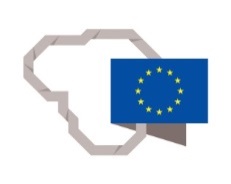 Reikalavimai, kuriuos turi atitikti PROJEKTINIS PASIŪLYMAS (I)
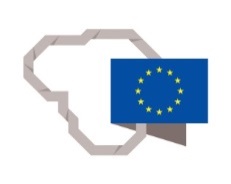 Reikalavimai, kuriuos turi atitikti PROJEKTINIS PASIŪLYMAS (II)
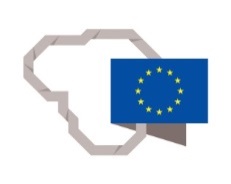 Reikalavimai, kuriuos turi atitikti PROJEKTINIS PASIŪLYMAS (III)
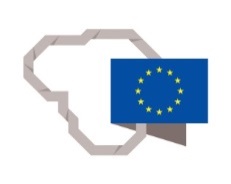 Reikalavimai, kuriuos turi atitikti PROJEKTINIS PASIŪLYMAS (IV)
Reikalavimai, kuriuos turi ĮVYKDYTI pareiškėjas iki paraiškos pateikimo
Per 14 dienų nuo kvietimo teikti paraiškas, įgyvendinančiai institucijai pateikti informaciją apie planuojamus, vykdomus ir baigtus prikimus (pagal SFMIS formą). (Aprašo 46.4 p.)

Įvykdyti teritorijos tvarkymo projekto parengimo viešųjų pirkimų procedūras arba, jeigu teritorijos tvarkymo projektas yra perkamas kartu su darbais, teritorijos tvarkymo projekto ir darbų pirkimo procedūras, arba, jeigu perkami tik darbai, darbų pirkimo viešųjų pirkimų procedūras (t. y. turi būti sudaryta pasiūlymų eilė ir pasibaigęs apskundimo terminas) ir pirkimo dokumentus pateikti derinti įgyvendinančiajai institucijai. (Aprašo 46.4 p.)
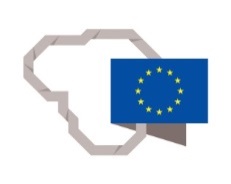 Dokumentai, kurie teikiami kartu su  PARAIŠKA (I)
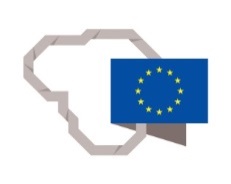 Dokumentai, kurie teikiami kartu su  PARAIŠKA (II)
Dokumentai, kurie teikiami kartu su  PARAIŠKA (III)
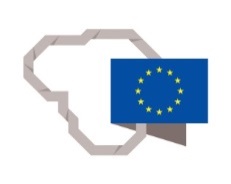 Dokumentai, kurie teikiami kartu su  PARAIŠKA (IV)
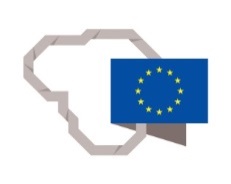 Netiesioginių projekto išlaidų finansavimas (projekto administravimo išlaidos).
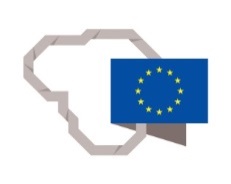 Projekto veiklų rangos (angl. outsourcing) išlaidomis laikomos tik tų veiklų, kurias visiškai įgyvendina ne pats projekto vykdytojas, o paslaugų teikėjai, prekių tiekėjai ar rangovai, išlaidos. (Rekomendacijos dėl projektų išlaidų atitikties Europos Sąjungos struktūrinių fondų reikalavimams, 45 punktas)
Ačiū už dėmesį!
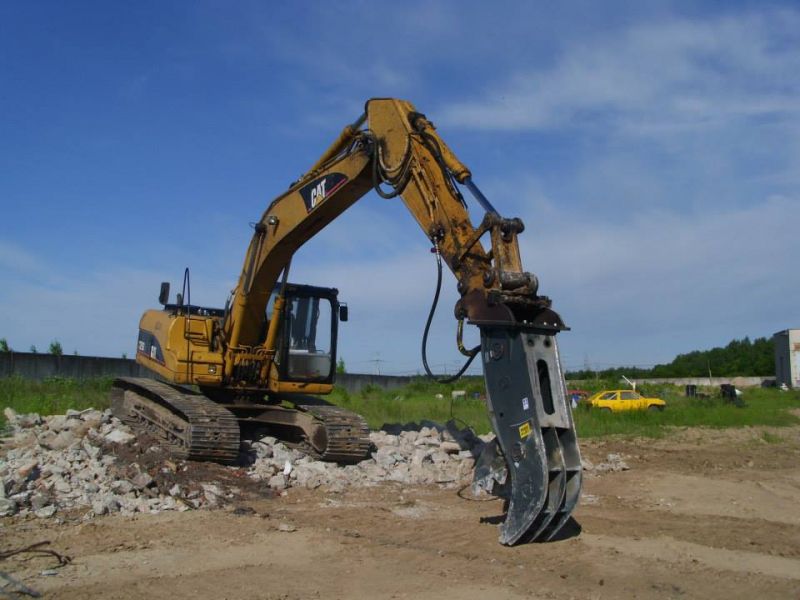 PRIEŠ                                                           PO
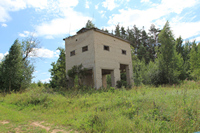 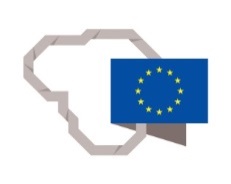